Mapa drogowa dla nauczycieli – Kierunek „Kultura”
Elżbieta Wilczyńska 
Zakład Badań Tekstów Kultury
Wydział Anglistyki UAM   19.11.2022
Zarys wystąpienia
Zasada trójkąta retoryki Arystotelesa – 
Mówca - Słuchacze-Przesłanie- Kontekst- Cel 
Definicje kultury
Kierunek  Produkty PraktykiPoglądy
Kierunek   FilmyMalarstwo 
Kierunek  podnoszenie świadomości kulturowej
Podsumowanie
Trójkąt retoryczny  Arystotelesa
3
Dlaczego mamy uczyć kultury?
1.   Uczymy empatii i zrozumienia dla innych.
2. Uczymy, jak rozumieć otaczający nas świat
3. Uczymy, jak wyrażać własne zdanie, mając świadomość swojej własnej kultury.
4.   Teraz i w przyszłości nasi uczniowie byli bardziej otwarci na  świat.
5.   Żeby byli lepiej przygotowani do pracy w złożonych środowiskach kulturowych, które nam oferuje coraz bardziej globalizujący się świat.
4
Filmoteka UAM
WYKŁAD 23 – 
prof. Waldemar Kuligowski – 
Pojęcie kultury: przewodnik dla użytkowników.
5
Definicje kultury
Edward Taylor
Bronisław Malinowski 1944
„Kultura, czyli cywilizacja, jest to złożona całość, która obejmuje wiedzę, wierzenia, sztukę, moralność, prawa, obyczaje oraz inne zdolności i nawyki nabyte przez ludzi jako członków społeczeństwa”. 1871 (za Gajda 2009)
„Kultura jest integralną całością składającą się z narzędzi i dóbr konsumpcyjnych, twórczych zasad różnych grup społecznych, ludzkich idei i umiejętności, wierzeń i obyczajów”. 1944
(za Buczyńska 1958)
6
Clyde Kluckhon 1952
Władysław Lubaś
całościowy sposób życia danego ludu;
społeczne dziedzictwo, które jednostka przejmuje od swojej grupy;
sposób myślenia, odczuwania i wierzenia;
wyabstrahowane regularności zachowania;
Idea „zgodnie z którą kultura to pewien wytworzony historycznie całościowy sposób życia właściwy danej grupie społecznej, obejmujący zarówno sferę materialną, jak też duchową i intelektualną” (2013, s. 63)
7
Definicja kultury wg Patricka Morana
Kultura to ewoluujący sposób życia grupy osób, składający się ze wspólnego zestawu praktyk związanych ze wspólnym zestawem produktów, oparty na wspólnym zestawie perspektyw na świat i osadzony w określonych kontekstach społecznych.

Moran, Patrick. 2001.Teaching Culture: Perspectives in Practice. Canada: Heine & Heine
8
Definicja kultury wg Patricka Morana
Kultura to ewoluujący sposób życia grupy osób, składający się ze wspólnego zestawu praktyk związanych ze wspólnym zestawem produktów, oparty na wspólnym zestawie perspektyw na świat i osadzony w określonych kontekstach społecznych.
9
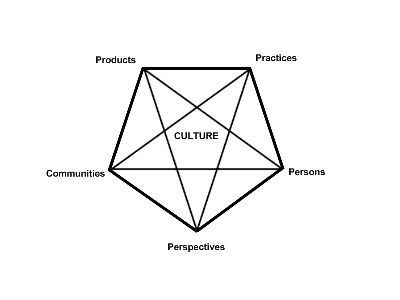 PPP
11
Dodatkowe aspekty
12
Zjawisko kulturowe – Święto Dziękczynienia w USA
Produkty: 

Indyk, dynia, żurawina, dziczyzna, ryba 
Mecz futbolowy
Niespodzianki/ życzenia
Praktyki:
Obiad rodzinny 
Przygotowanie potraw
Ułaskawienie jednego indyka przez Prezydenta
Składanie życzeń, oglądanie meczu
Perspektywy:
Wspominanie historii: spotkanie Pielgrzymów z Indianami (Wampanoag)
Podziękowanie Bogu za przetrwanie zimy
Podziękowanie Indianom 
Wzmacnianie wspólnej  tożsamości
Wspominanie zagłady Indian
Społeczności : 
Rodziny, przyjaciele 
Indianie/rdzenna ludność Północnej Ameryki
Północna IRLANDIA
Kierunek

Produkty:
Mapy 
Symbole narodowe
14
Irlandia Północna
powierzchnia: 14,130 km²
ludność (2021): 1,87 m 
stolica: Belfast
rząd: Zgromadzenie Irlandii Północnej, Belfast and Parlament Wlk. Bryt. London
języki: angielski, gaelicki
patron: St. Patrick
święto narodowe: 17 Marzec 
symbol:            koniczyna
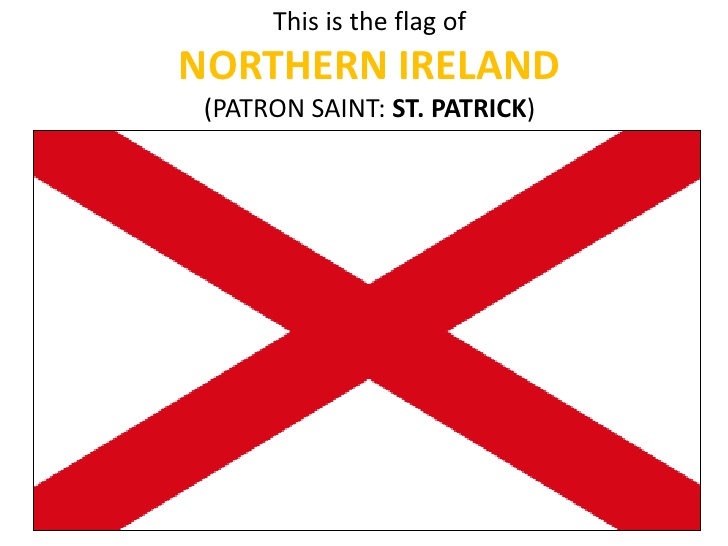 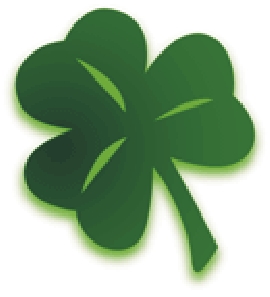 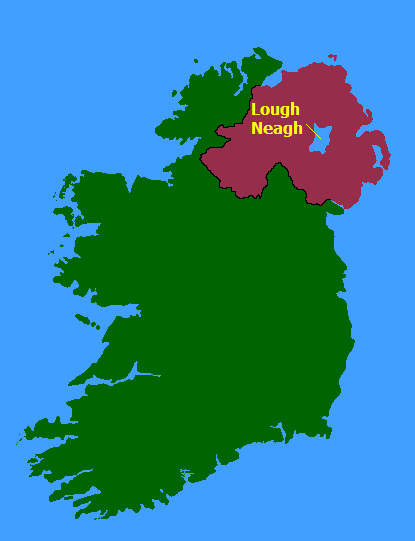 Irlandia jako miejsce
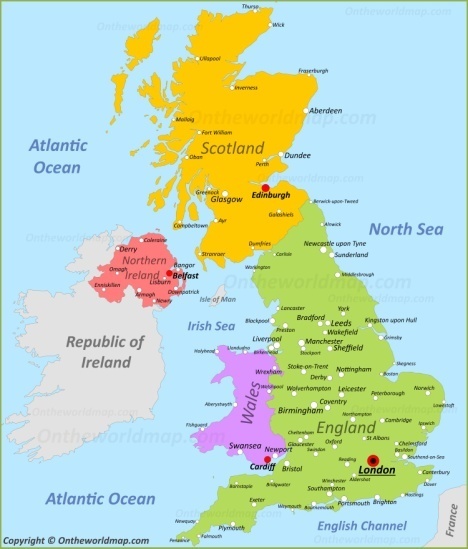 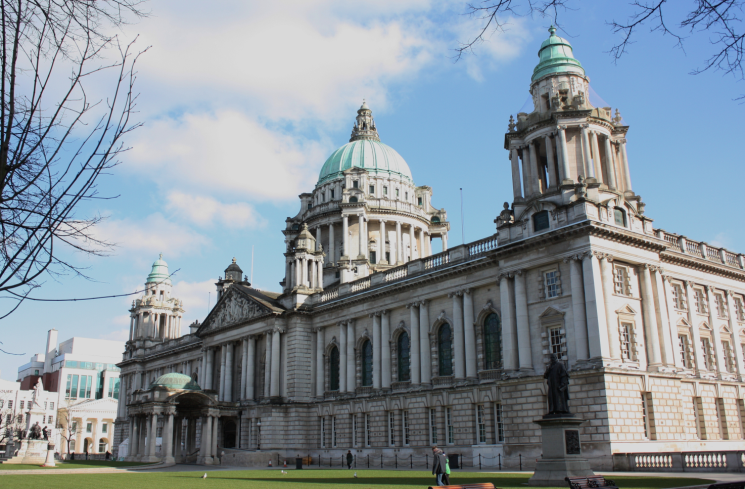 16
Historia
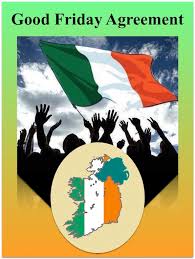 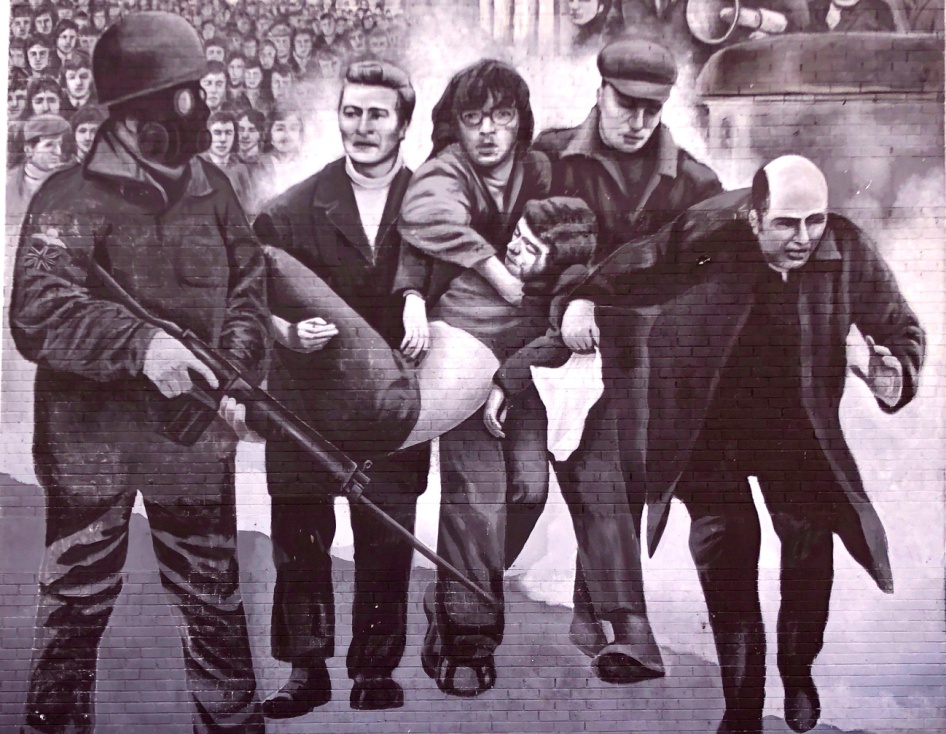 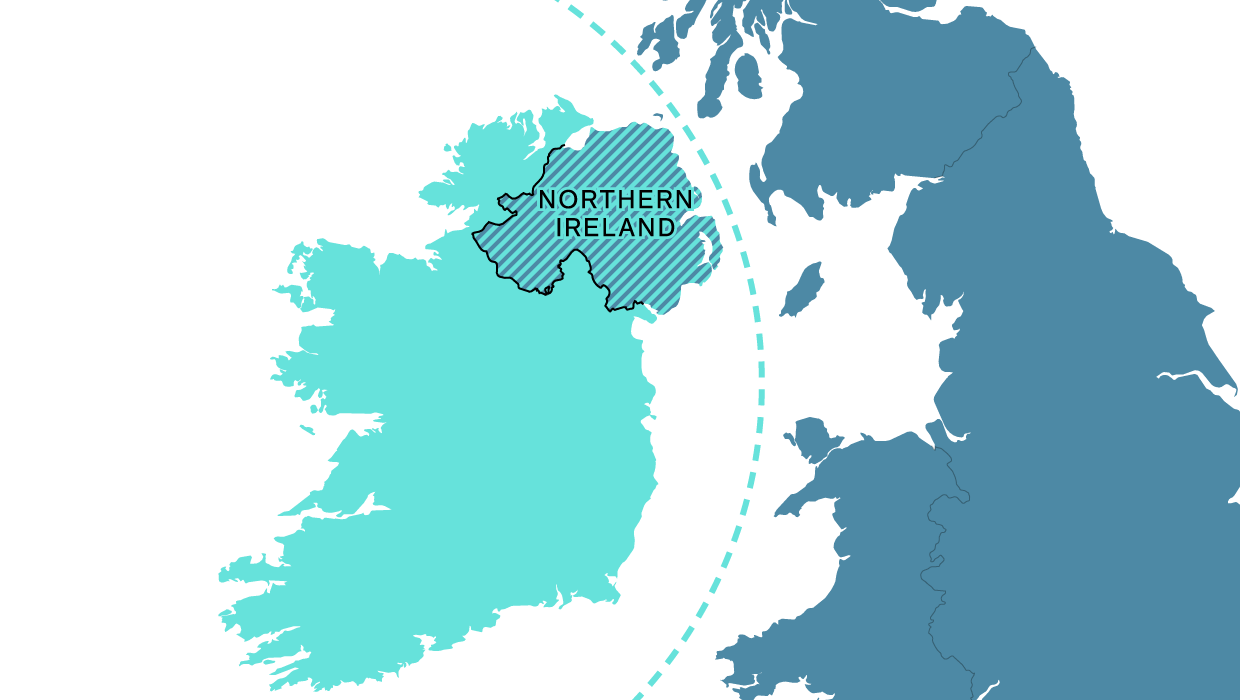 Quiz: Choose the odd one out:
A.  The Troubles  B. IRA  C.  Sunday   D. 1972

A. The Hebrides	B. The Mourne  
C. The Antrim       		D. The Sperrin

Loch Neagh is ____ in area:
A. 392 	          B. 400            C. 350 	        D. 329

A. J. Joyce   B. Samuel Beckett   C. John Keats  D. W. B. Yeats
Kierunek

Filmy
jako produkty
20
Dlaczego filmy mogą być wykorzystywane w nauce języków obcych
Nauka z filmem jest motywująca i przyjemna.
	Film 
daje kontekst wizualny (wspomaga, ułatwia naukę).
zapewnia różnorodność kulturową.
jest źródłem współczesnego języka - idiomy, porównania
pozwala polecić dobre tytuły uczniom.
21
Sposoby oglądania
1. Normalne oglądanie – dźwięk i video – pytania 
2. Bez głosu - widok włączony – 
3. Tylko dźwięk  – brak wizji  
4. Zatrzymanie klatki – opisywanie i zgadywanie 
5. Oglądanie różnych uzupełniających się fragmentów filmów 
6. Jedna osoba jedynie słucha, a druga ogląda
7. Odgadywanie wsteczne – znamy koniec, musimy zgadnąć, co się zdążyło wcześniej.
22
W autobusie 2. Bez głosu “Smoke Signals” [Znaki dymne] (1998) reż. Chris Eyre
Dokąd jadą  główni bohaterowie (Wiktor i Tomasz)?
Co zdarzyło się na początku tego odcinka podróży?
Jaka jest ich reakcja na to zdarzenie?
Jak na to zdarzenie reagują inni pasażerowie?
Co robią Wiktor i Tomasz z tyłu autobusu?
Jak to możemy zinterpretować?
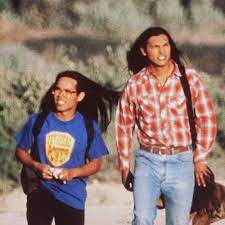 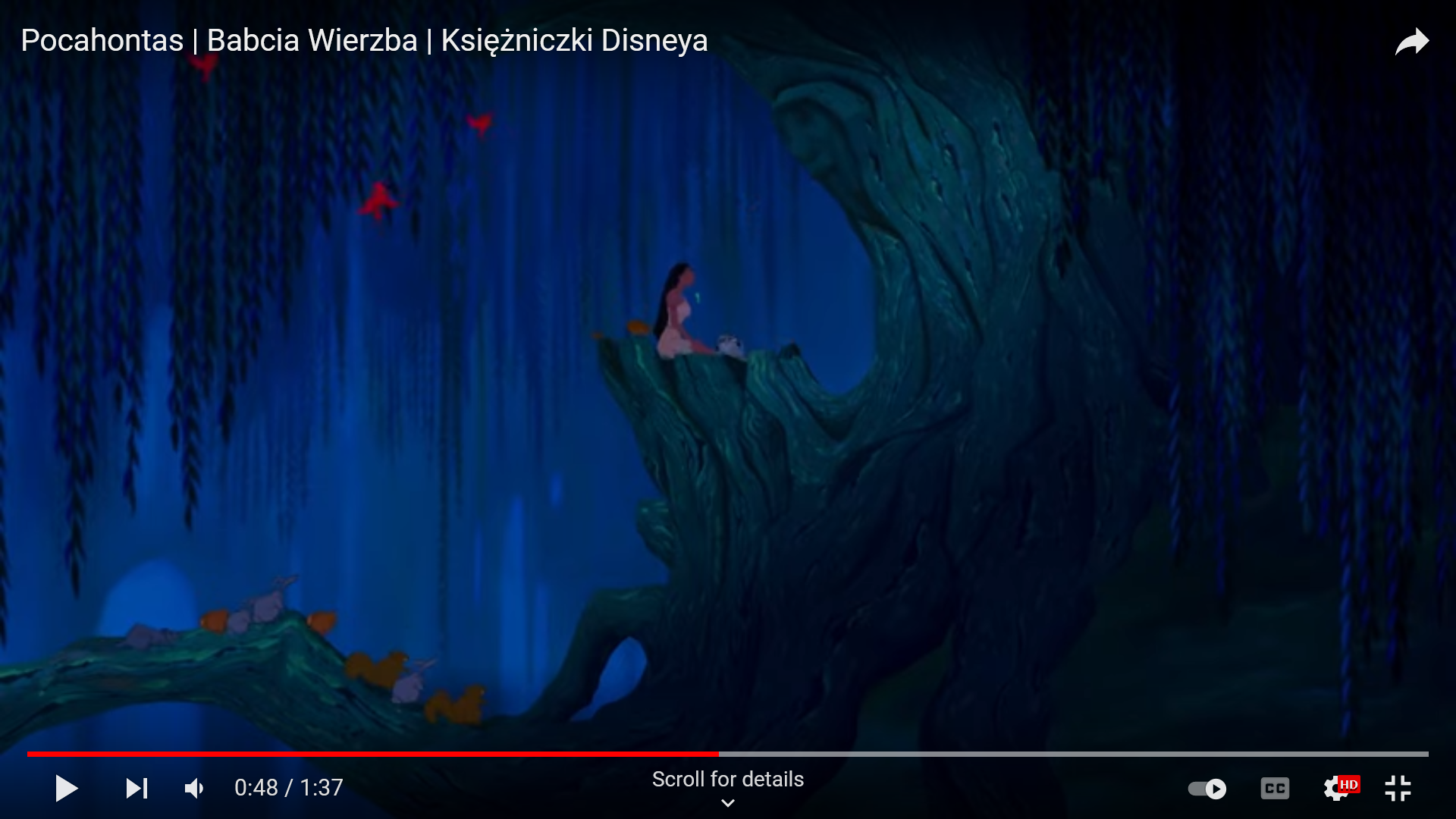 Kierunek

Malarstwo
25
Dlaczego wykorzystywać malarstwo na zajęciach z języka obcego?
Sztuka uwzniośla 
Sztuka jest łatwo dostępnym zasobem 
Sztuka oferuje różnorodność na zajęciach
Sztuka jest autentyczna 
Sztuka jest formą komunikacji 
Sztuka może ilustrować różne problemy
Sztuka jest zabawą i może być zabawna.
26
Spodziewane problemy
Studenci/uczniowie  
nie znają się na sztuce (tak mówią).
nie są nią zainteresowani (tak mówią). 
nie czują się swobodnie podczas dyskusji na tematy osobiste lub budzące kontrowersje.
27
Jakie rozwiązania?
Nauczyciele 
muszą wiedzieć, co uczniowie myślą o sztuce. 
powinni wykorzystać jakieś źródła informacji, gdy chcą mówić o sztuce.  MY nie jesteśmy ekspertami!!!
mogą użyć różnych technik, aby spróbować wprowadzić sztukę na zajęcia np.:

charakterystyka/opis obrazów (przygotowana przez nauczycieli) 
biografie artystów (do wypełniania) 
wymyślanie tytułów (wybieranie z listy)
wprowadzenie do tematu lekcji (np. o tatuażach, wojnie)  
pantomima
28
To jest Puste Płótno
Kolor,  ton,  linie,  kształ, powierzchnia,  kompozycja, texture, time and movement source
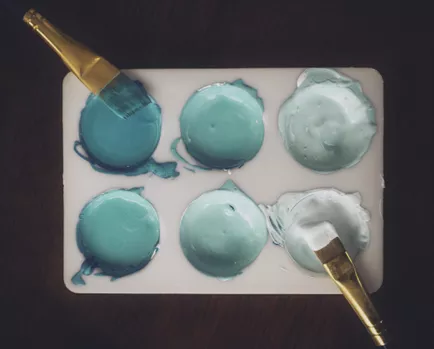 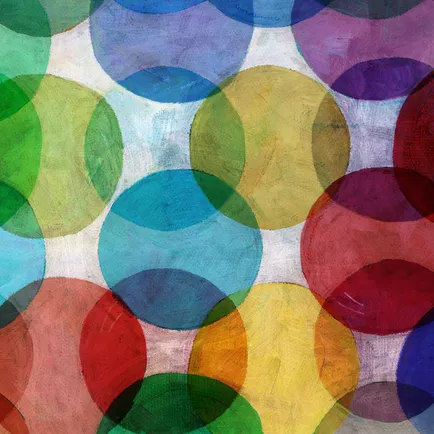 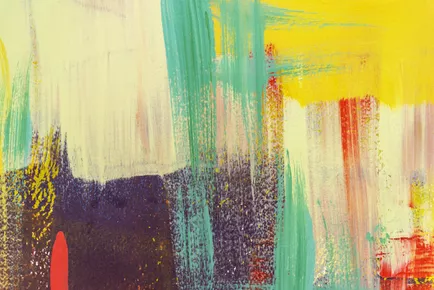 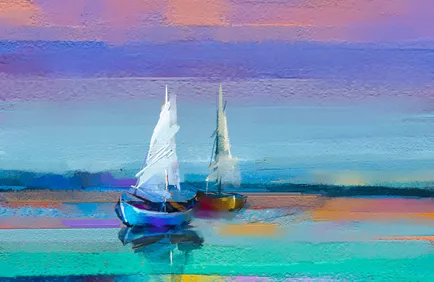 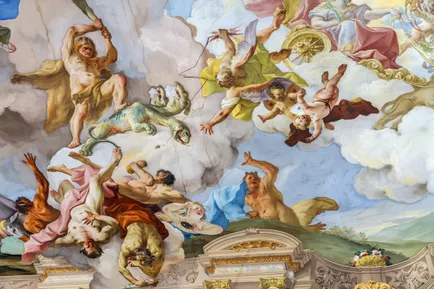 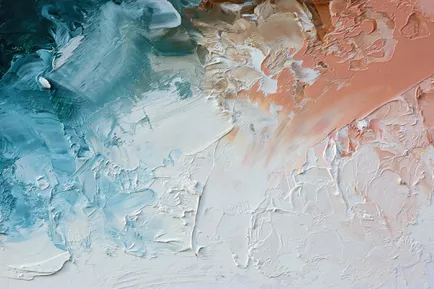 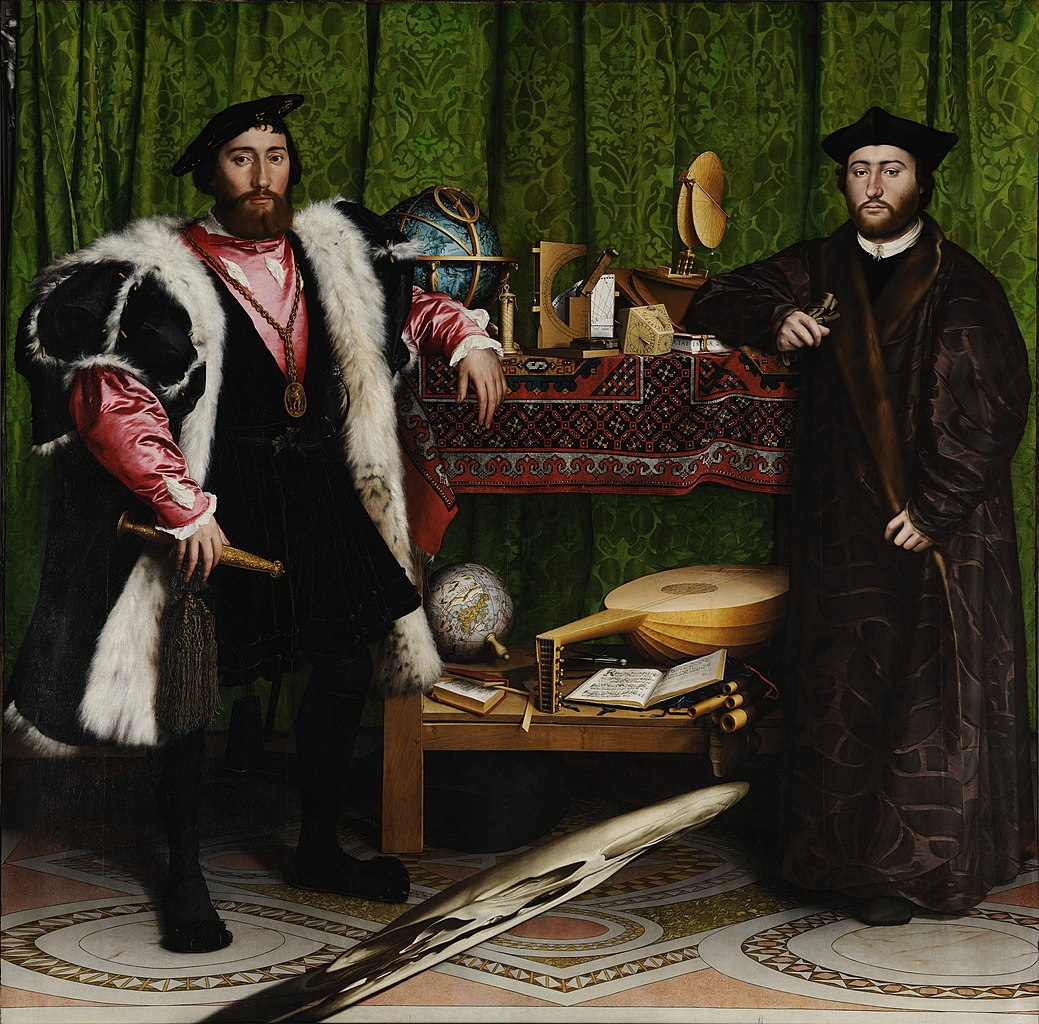 Historia państwa/narodu/ludzi na 
podstawie obrazów
  Kiedy powstał?
   Jaki jest główny motyw tego obrazu?
Painting
Hans Holbein   1533   Ambasadorowie
Historia i kontr-historia     source
Kent Monkman, Odrodzenie Ludu, 2019. Photo by Joseph Hartman. Courtesy of The Metropolitan Museum of Art.
Emanuel Gottlieb Leutze
Washington Crossing the Delaware, 1851
The Metropolitan Museum of Art
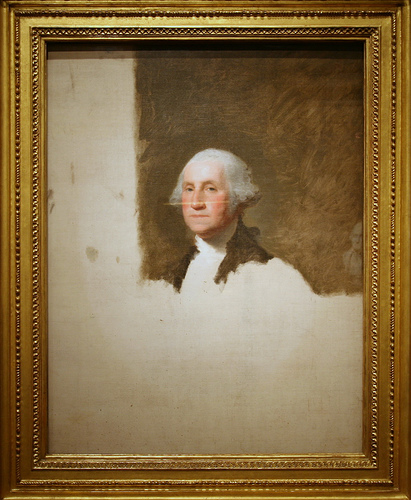 Gilbert StuartAteneum portret Jerzego George’a Waszyngtona  (1796)
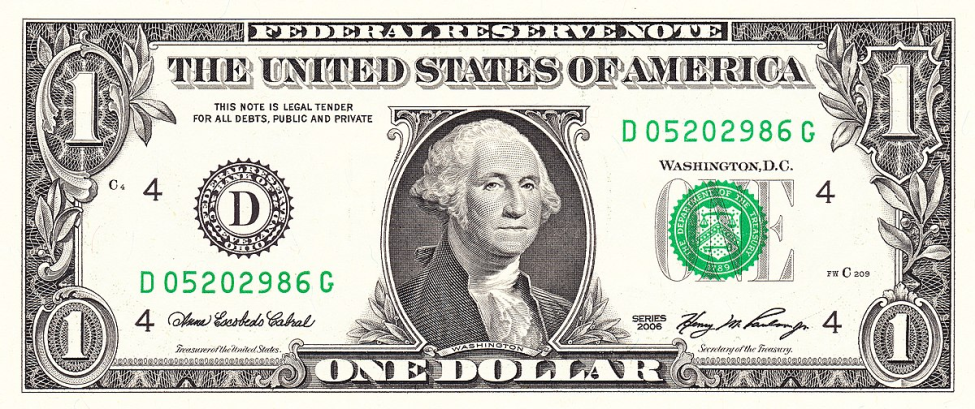 A) Picasso,  B) Pollock,  C) matisse   D) monet,  E) Warhol,  F) dali       dopasuj artystę do jego obrazu/kierunku
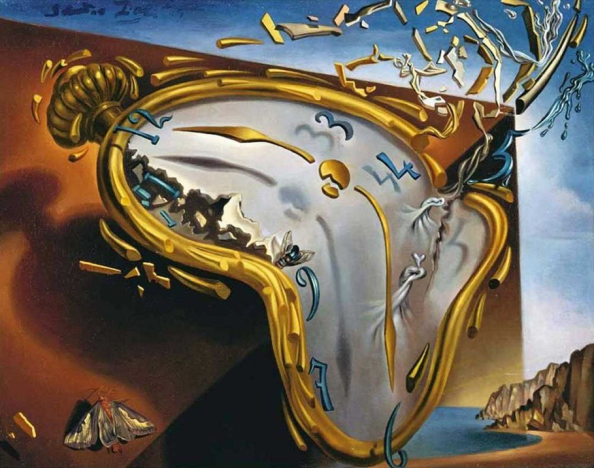 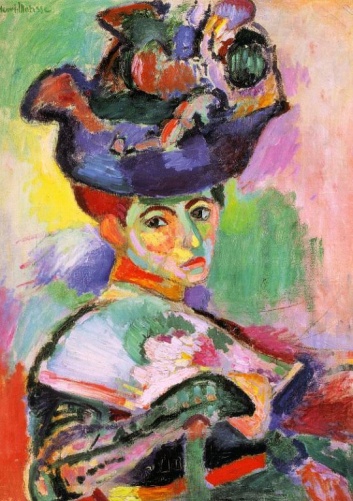 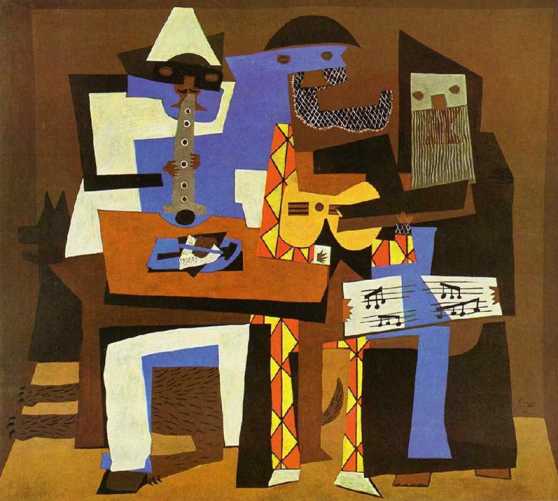 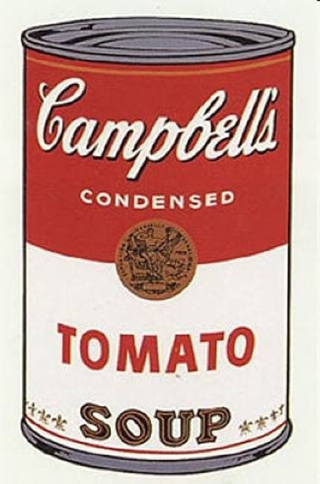 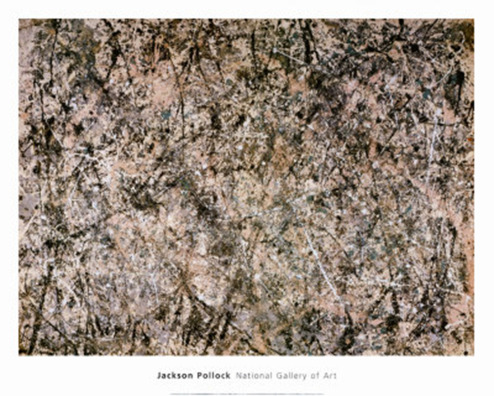 Nr 2
Trzech muzyków
Wschód słońca 
Trwałość pamięci 
Puszka  
Kobieta w kapeluszu
pop art
abstrakcyjny ekspresjonizm
kubizm
impresjonism 
Post-impressionism/fowizm
Surrealizm
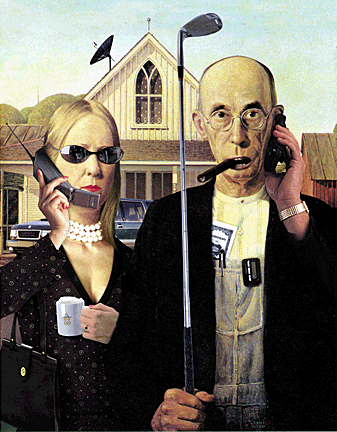 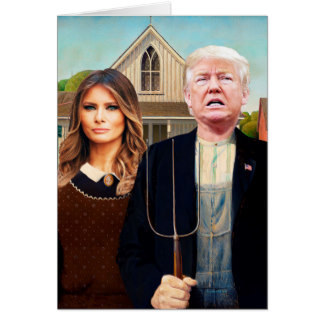 Interpretacje
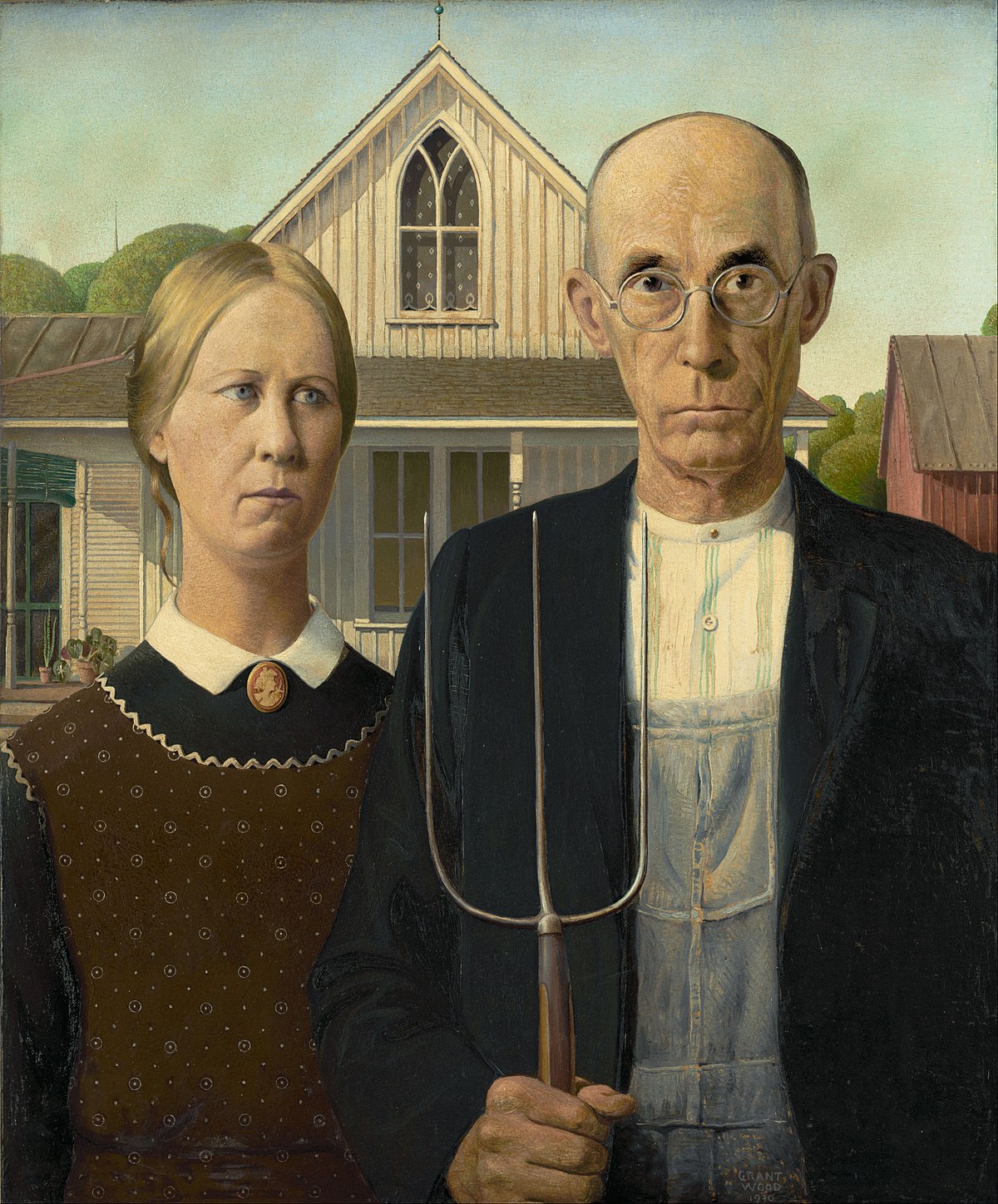 Kogo teraz namalowałbyś w tej aranżacji?
American Gothic 
Grant Wood 
1930
Prezydenckie  wariacje na temat  „ AMerykański Gotyk”
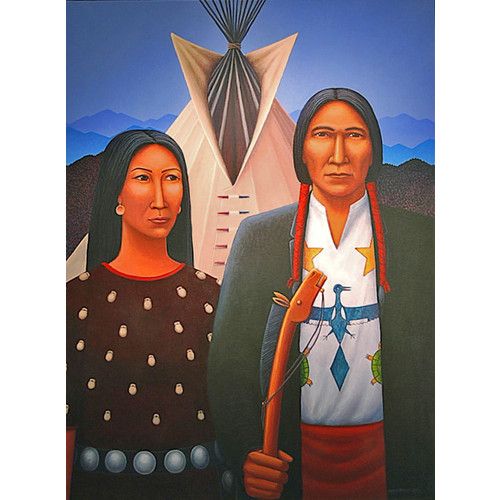 Kierunek
PPP

Praktyki /czynności
37
Praktyki: dlaczego ważne jest angażowanie
Powiedz mi, a zapomnę.
Naucz mnie, a zapamiętam.
Zaangażuj mnie, a nauczę się.
38
Angażowanie uczniów
39
Praktyki/czynności  - Proksemika
Zrozumieć inną kulturę to znaczy wiedzieć jak się komunikować z jej przedstawicielami: 


1. Kontakt wzrokowy  (kultury powściągliwe vs. kultury ekspresyjne) 
2. Dotyk
3. Okazywanie  szacunku 
4. Czas – kultury monochroniczne  i polichroniczne – terminowość/koncentracja na ludziach
Preferowany dystans wobec ludzi
Kierunek
PPP

Perspektywy wartości
42
Perspektywy/
Punkt widzenia/wartości
Uczenie kultury
Dlaczego ludzie danej kultury postępują w taki, a nie inny sposób?
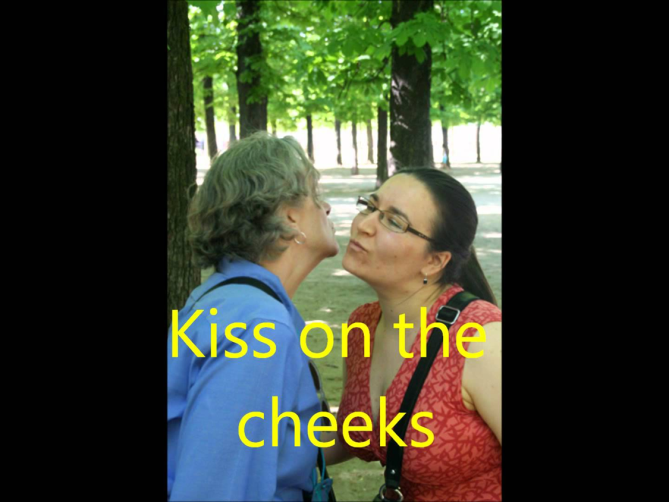 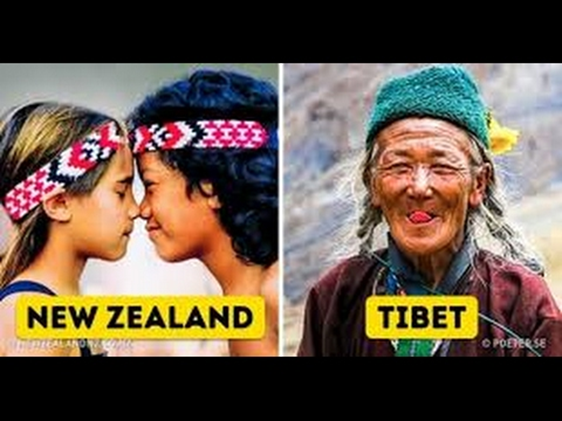 Implicite/ implikowane/Domyślne
To już tak jest.
Zawsze tak robiliśmy.
 
Dlaczego Polacy całują się trzy razy w policzki?
Dlaczego zdejmujemy buty, kiedy wchodzimy do obcego domu?
Jeśli chcesz się czegoś dowiedzieć o wodzie, nie pytaj o to ryby.
Perspektywy  – explicite wyraźne, jasne, jednoznaczne
Powiedzenia, przysłowia, mity, motta, zasady, tabu.

		Dzieci i ryby głosu nie mają. 

		Kto rano wstaje, temu pan Bóg daje itd.  


Ćwiczenia – wyjaśnij, podaj przykład użycia, wyjaśnij kontekst, zademonstruj – pantomima, scenka, praca domowa.
„Bękarty wojny”  Quentin Tarantino
Gdzie? Dlaczego? Skąd się to wzięło?
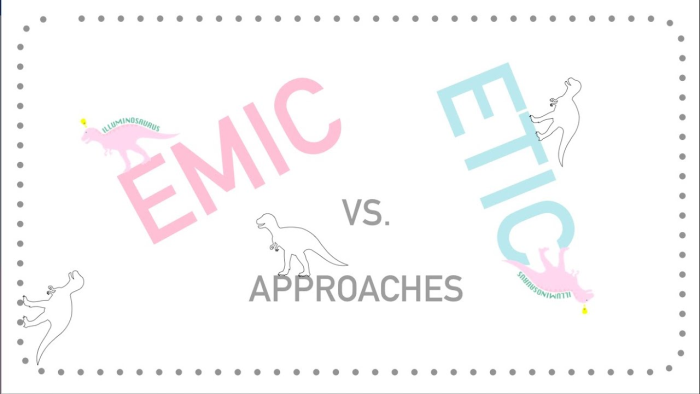 Punkt widzenia/wartości
MODEL EMICZNY

wyjaśnienie ideologii lub zachowania przedstawicieli danej kultury w oparciu o stosowane przez nich samych definicje różnych zjawisk.
MODEL ETYCZNY
Model etyczny oparty jest o pojęcia spoza danej kultury.
Wyjaśnia zachowania przedstawicieli danej kultury przez członków innej kultury w oparciu przyjęte w niej kryteria. 
Poszukuje podobieństw i różnic.
Hughes, G. 1986. „An argument for culture analysis in the second language classroom”, in: Valdes, J. H.(e.d.)1986. 162-169.
Kierunek

Techniki podnoszenia świadomości kulturowej
50
Uczenie w celu podniesienia świadomości kulturowej
Uczenie w celu podniesienia świadomości kulturowej
Asymilator kulturowy: Jak myślisz, dlaczego Alberto nie przejmował się spóźnieniem, podczas gdy Helmut był wściekły?
A. Alberto miał inne sprawy na głowie i nie przejmował się tym, że jest na czas lub nie. 
B. Spotkania można łatwo przenieść z korzyścią dla obu zaangażowanych stron. 
C. Niemcy są zainteresowani tylko harmonogramami i punktualnością, a nie treścią spotkania. 
D. Włosi organizują swój czas w inny sposób niż Niemcy.
Podsumowanie:Jakie są kierunkowskazy na naszej mapie drogowej
(Jak uczyć efektywnie, jak zainteresować uczniów i sprawić, żeby zapamiętali wiadomości)
Starać się wyjaśnić zjawiska kulturowe wg wzoru PPP
Używać różnorodnych technik i metod wykorzystywanie treści kulturowych (malarstwo, filmy) 
Poszerzać swoja wiedzę i dzielić się nią z uczniami.
Pozwalać uczniom dzielić się swoimi obserwacjami (wyjazdy, filmy, książki).
Uczyć ich o kulturze kraju/obszaru związanym z jego językiem, ale tak, żeby uczniowie nie tracili swojej tożsamości.
Wyposażyć ich w język, który pozwoli im wyrazić empatie i zrozumienie, pomoże zmniejszyć ilość wpadek kulturowych.
Dziekuje za uwagę!
Literatura
Buczyńska, 1958,  Szkice z teorii kultury 
Kroeber, Alfred and Kluckhohn, Clyde.1952.Culture: A Critical Review of Concepts and Definitions
Wintergerst, Ann C. and Joe McVeigh. 2011. Tips for teaching culture. Practical Approaches to Intercultural Communication. White Plains, NY, USA: Pearson, Longman.